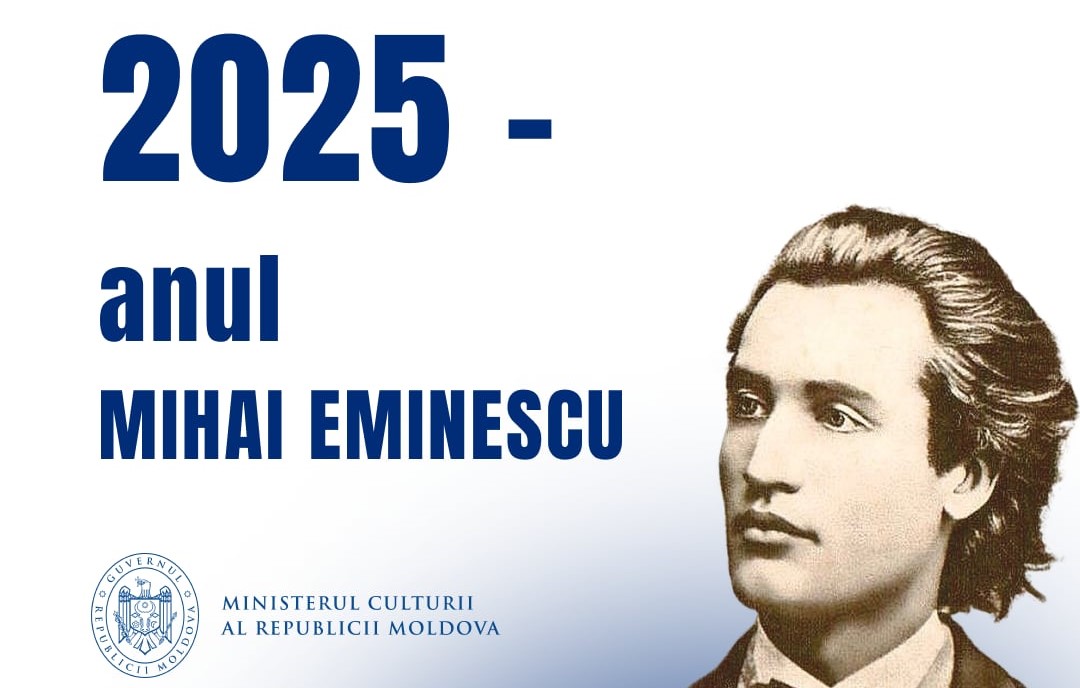 15.01.2025Dor de Eminescu
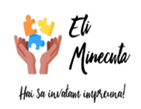 ȘTIAȚI CĂ...?
Anul 2025, anul în care se împlinesc 175 de ani de la nașterea lui Mihai Eminescu (1850-1889), a fost declarat „Anul Eminescu” de către Academia Română și Academia de Științe a Moldovei.
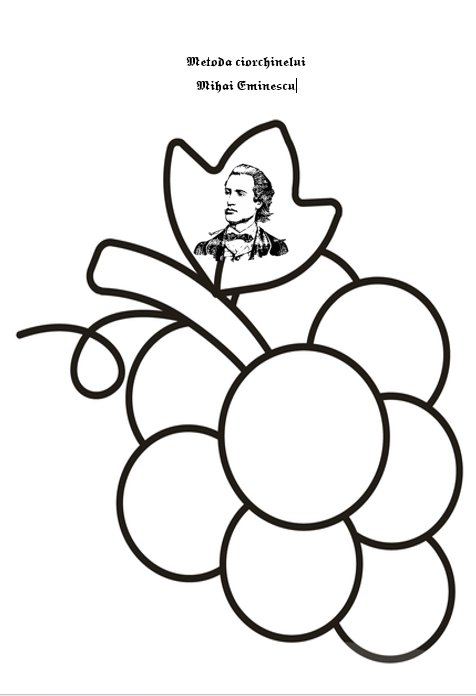 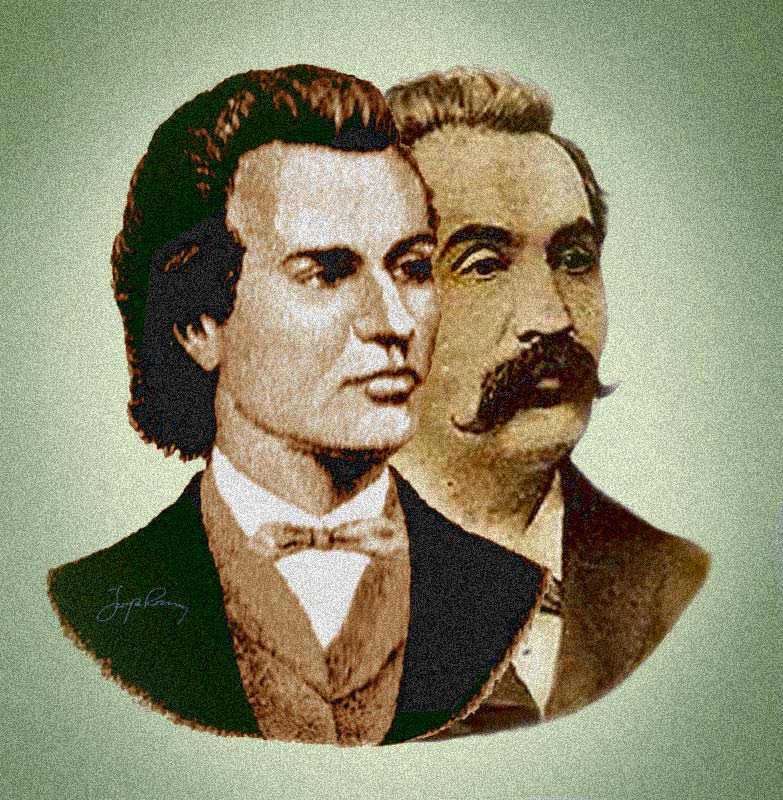 Să ne ”împrietenim” cu Domnul Eminescu”!
Brainstorming: 
Ce știți desre Mihai Eminescu?
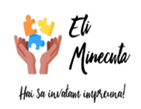 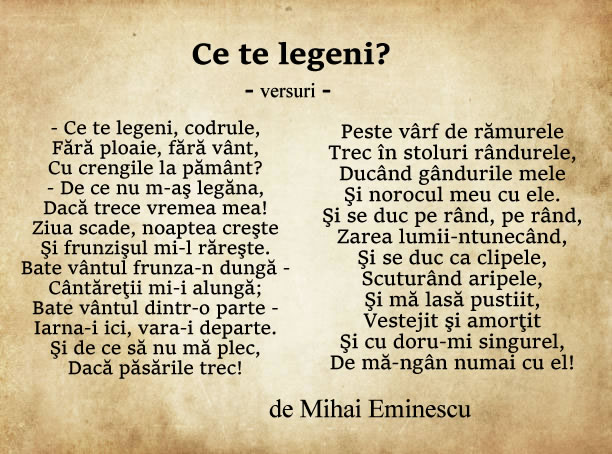 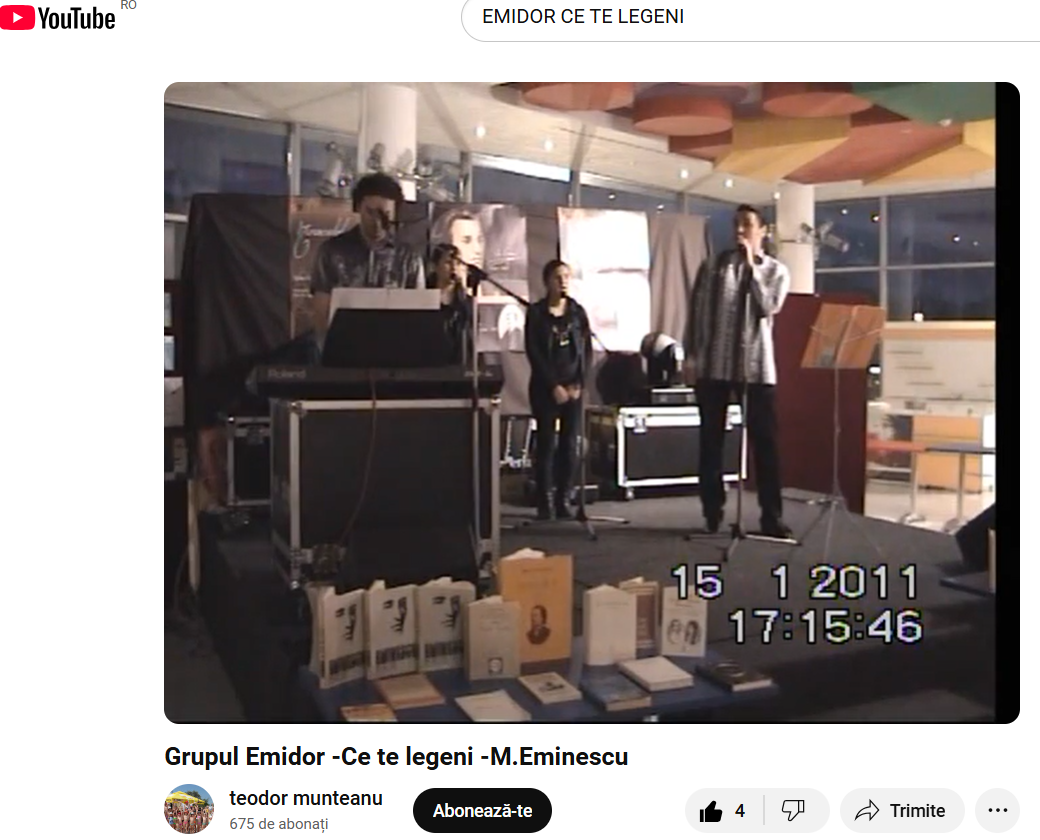 Recitiți poezia, apoi ascultați cântecul  compus de Teodor Munteanu pe versurile lui Eminescu și interpretat de grupul Emidor.
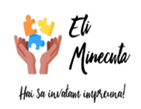 https://www.youtube.com/watch?v=w9-qXwzr_6I